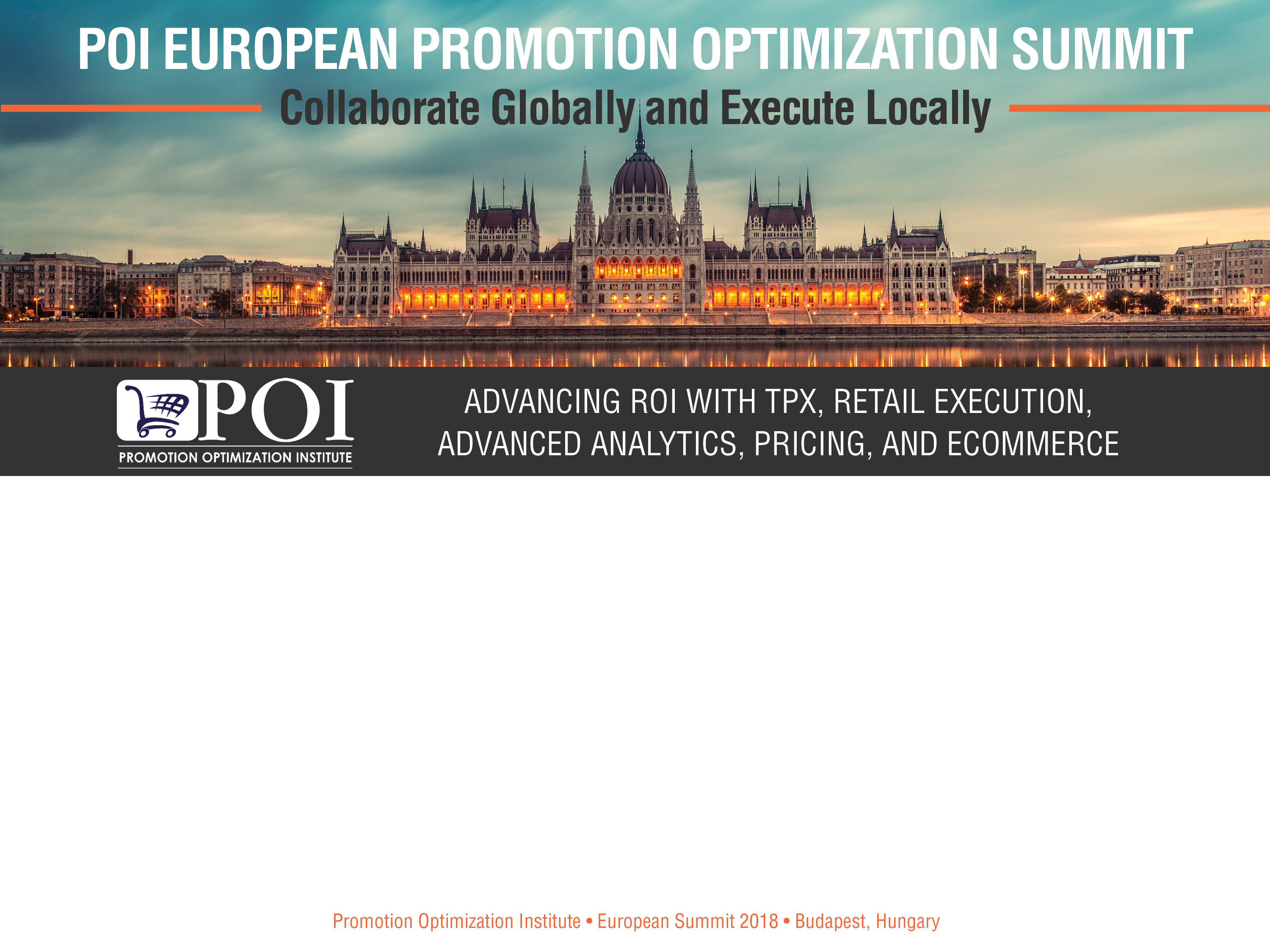 Journey to revenue optimisation
Chris Lemon, Coca Cola Hellenic
Nick Ryan, Acumen
Myth busting!
It doesn’t have to be perfect!

It doesn’t have to be a struggle!
Introductions
Where we were
We needed to act - 2012
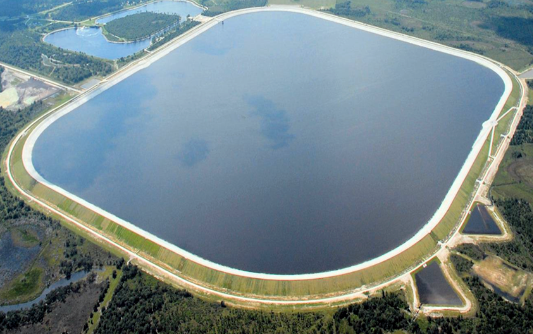 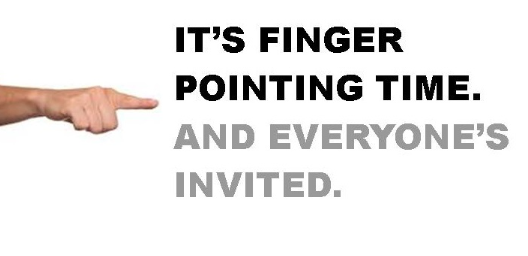 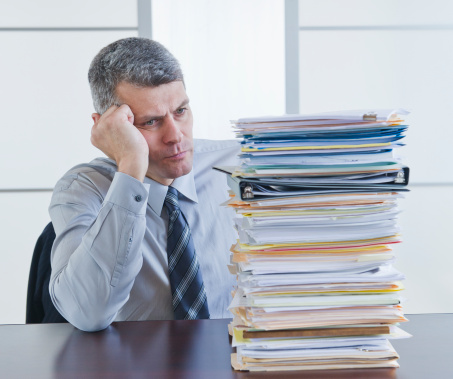 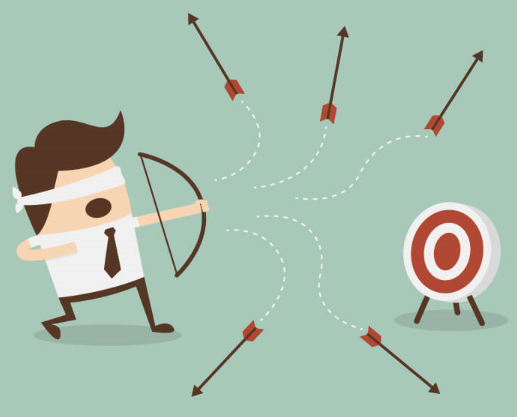 KAM = Admin
Low forecast accuracy
All about liquid
Silos / blame game
Business efficiency
Spend effectiveness
100+ KAM days a year saved on forecasting

Weekly forecast accuracy improvement +13%

Time saving - 3 days vs 6 weeks pack re-engineering 

Reduced clashes

Embedded across the business
Removed loss making promotions

Optimisation: +34% improvement identified

Reduction in over-buy: €1M identified in single customer

Removal of quarter end push

Customer fine-tuning (funding models / display impact…)
The journey
We have partnered on a journey
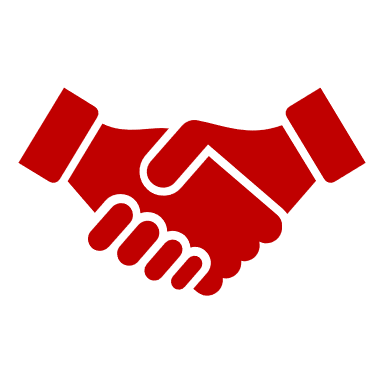 Need for control and transparency
RGM agenda to deliver
Top down sponsorship
Aligned organisation
RGM consulting expertise
In depth understanding of business challenges
Agile way of working
Modular solution
We have made progress every year
Embedding
Adoption
Implementation
Success requires a holistic approach
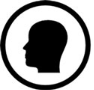 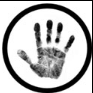 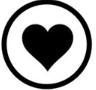 Capability
(Head)
Tools / Insight
(Hand)
Process
(Heart)
A working solution was in place in 16 weeks
Engagement
Requirements
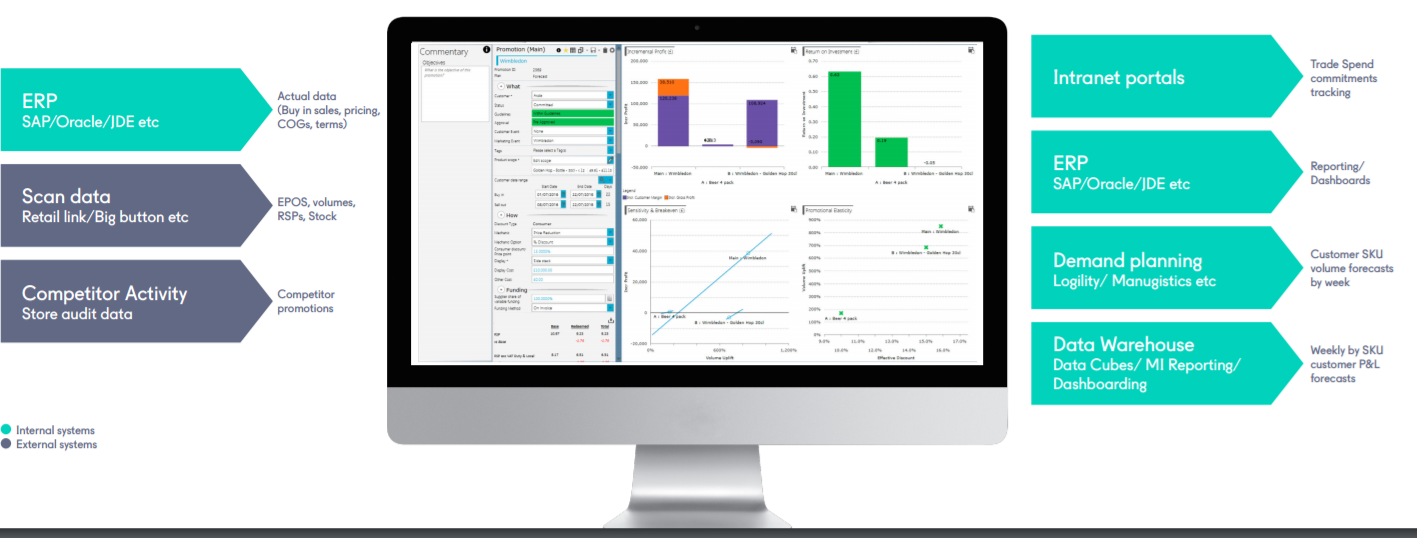 Data collection & validation
Initial configuration + phased UAT
Go live, training
Implementation
2013: “What about this new Invest thing?”
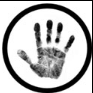 Tools / Insight
(Hand)
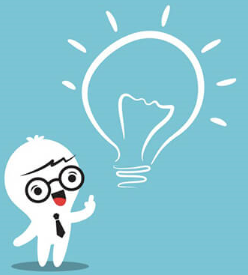 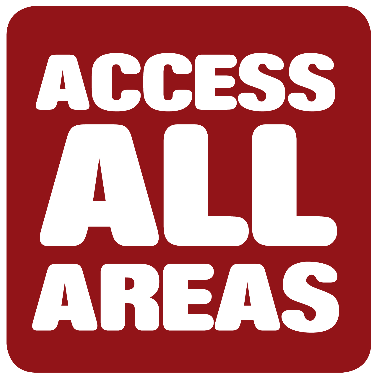 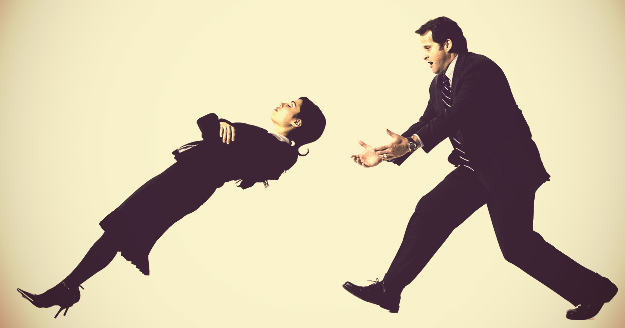 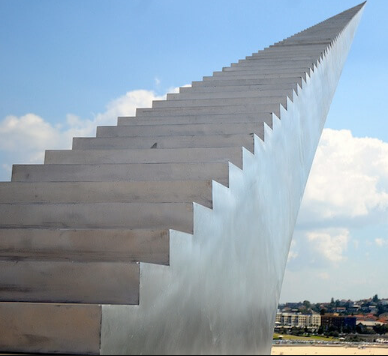 Visibility
Eureka moments
Phased implementation
Trust + onboard
Implementation
Adoption
2014: “I can input stuff, but how do I make decisions?”
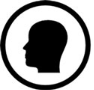 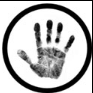 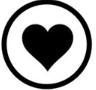 Process
(Heart)
Capability
(Head)
Tools / Insight
(Hand)
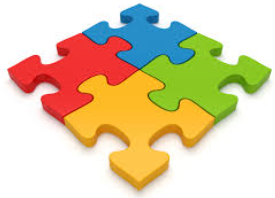 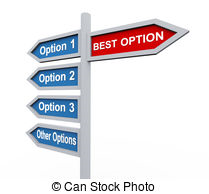 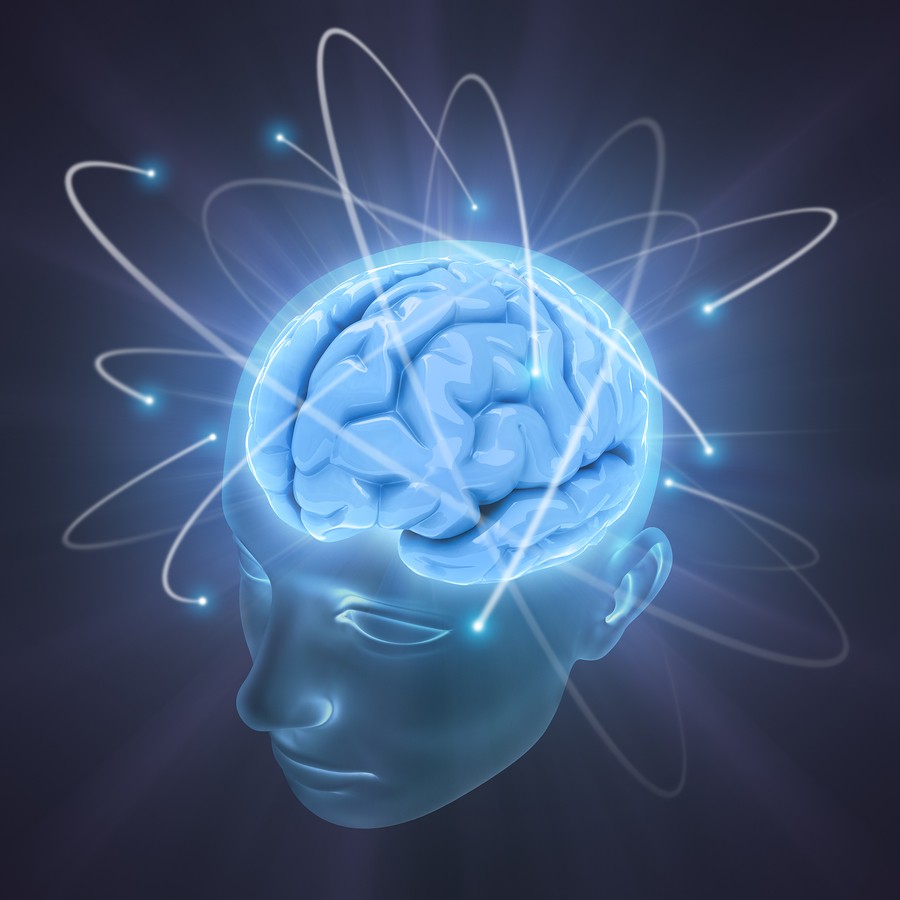 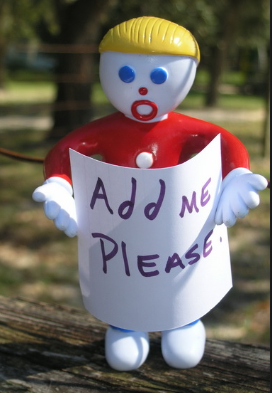 Scenario planning
More customers!
Capability modules
Channel views
Implementation
Adoption
2014: “I can input stuff, but how do I make decisions?”
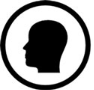 Capability
(Head)
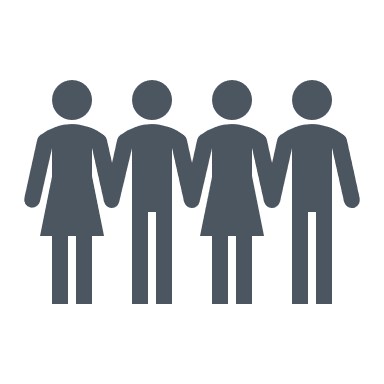 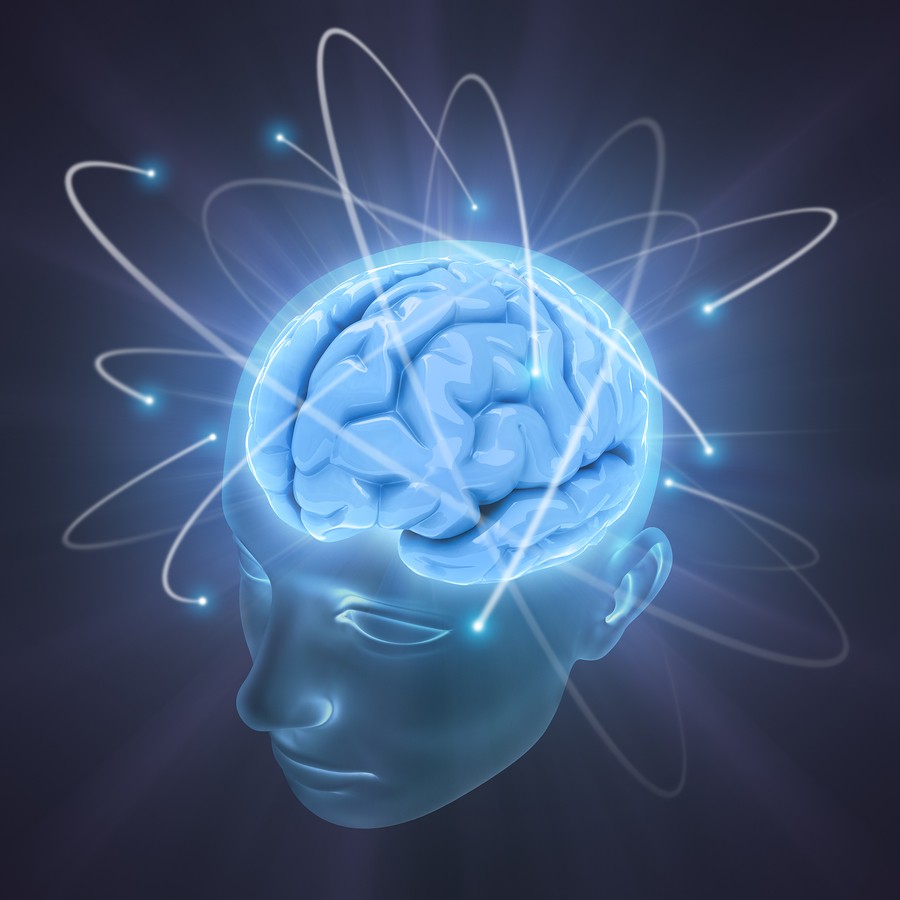 Capability modules
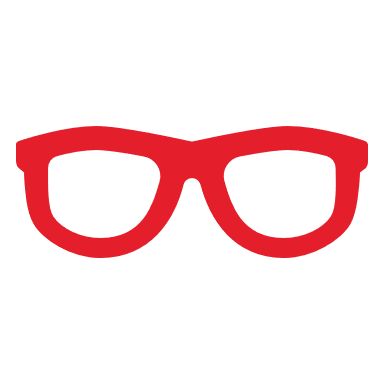 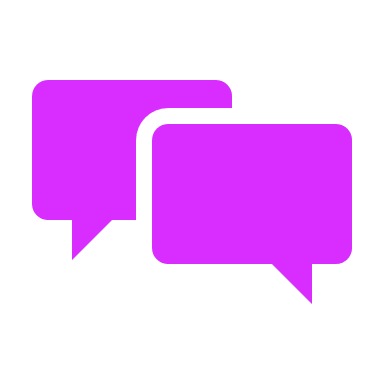 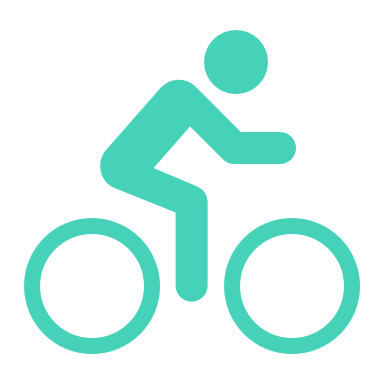 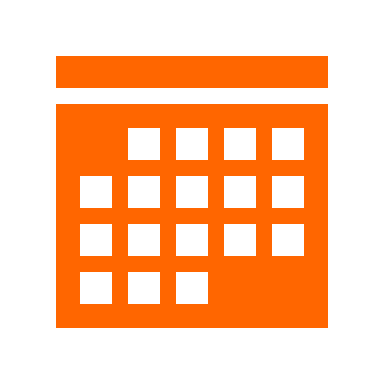 Implementation
Adoption
2015: “How do we really get the most out of the tool”
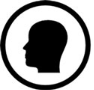 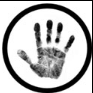 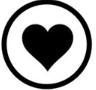 Process
(Heart)
Capability
(Head)
Tools / Insight
(Hand)
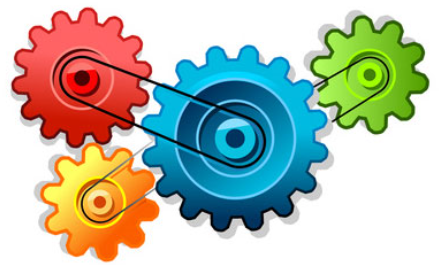 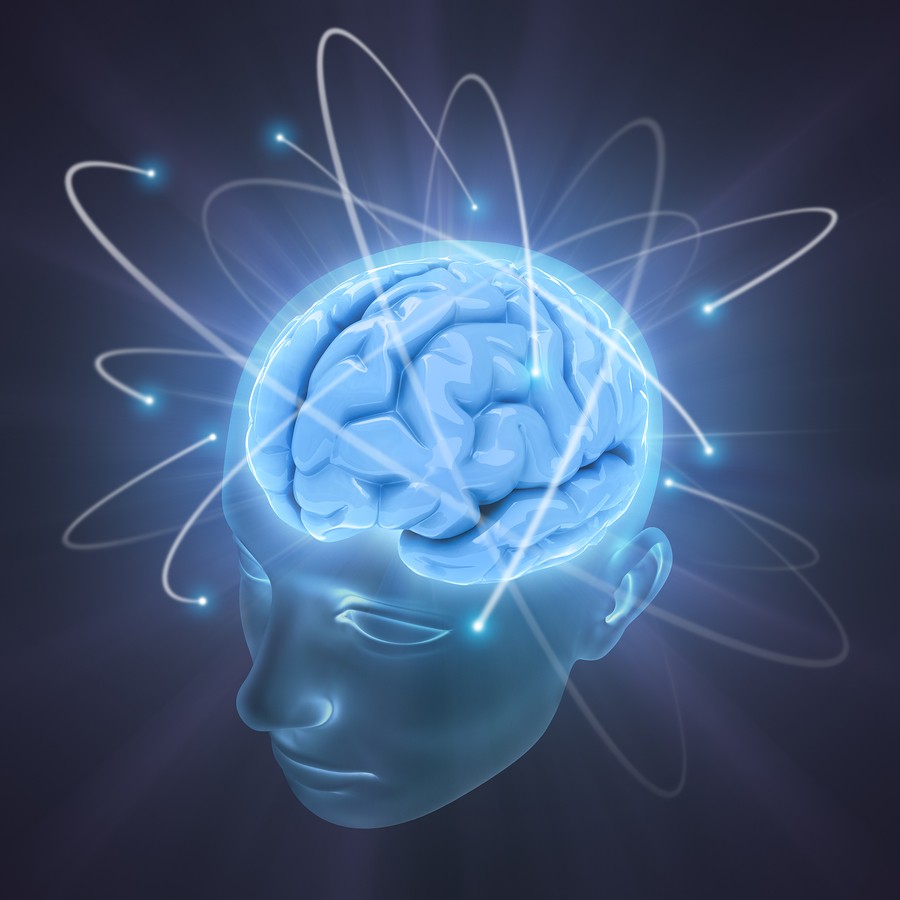 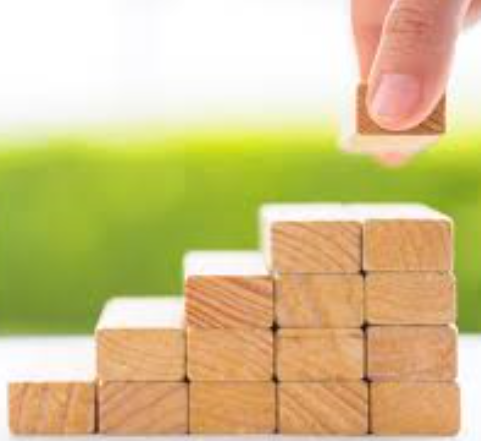 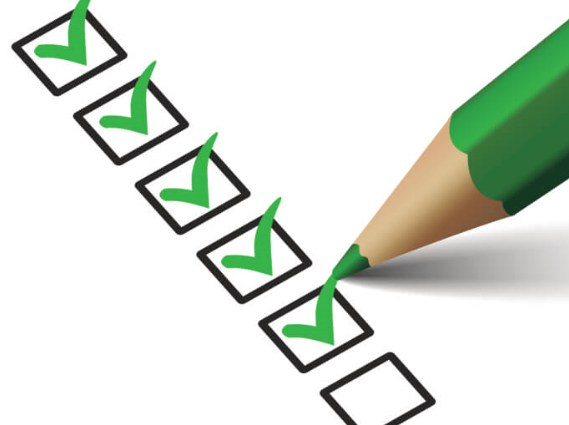 Optimising promo
management process
Formalised promo
guidelines / approvals
Capability modules
Budget: bottom up
Implementation
Adoption
2015: “How do we really get the most out of the tool”
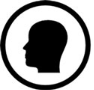 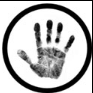 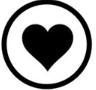 Process
(Heart)
Capability
(Head)
Tools / Insight
(Hand)
Clear criteria for promo approval
Embedding in the business process
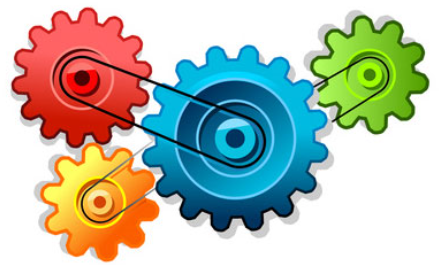 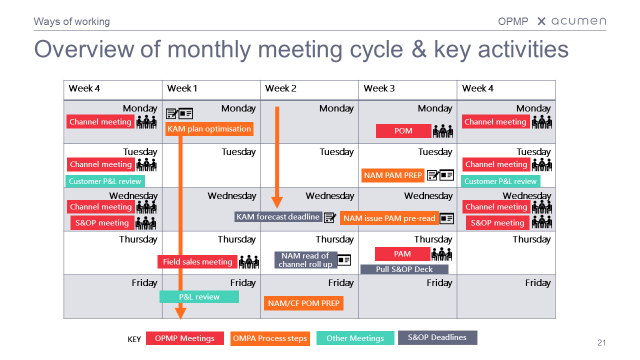 Optimising promo
management process
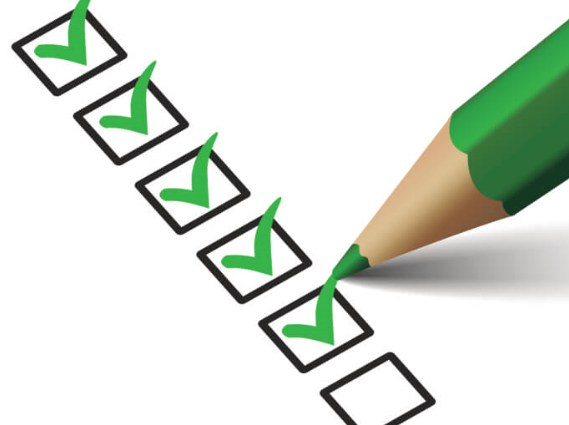 Formalised promo
guidelines / approvals
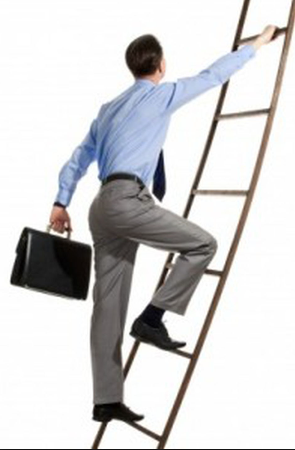 2016……Big Changes!
Embedding
Implementation
Adoption
2016: “With all this change, lets focus on making better decisions”
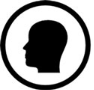 Capability
(Head)
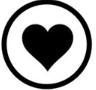 Process
(Heart)
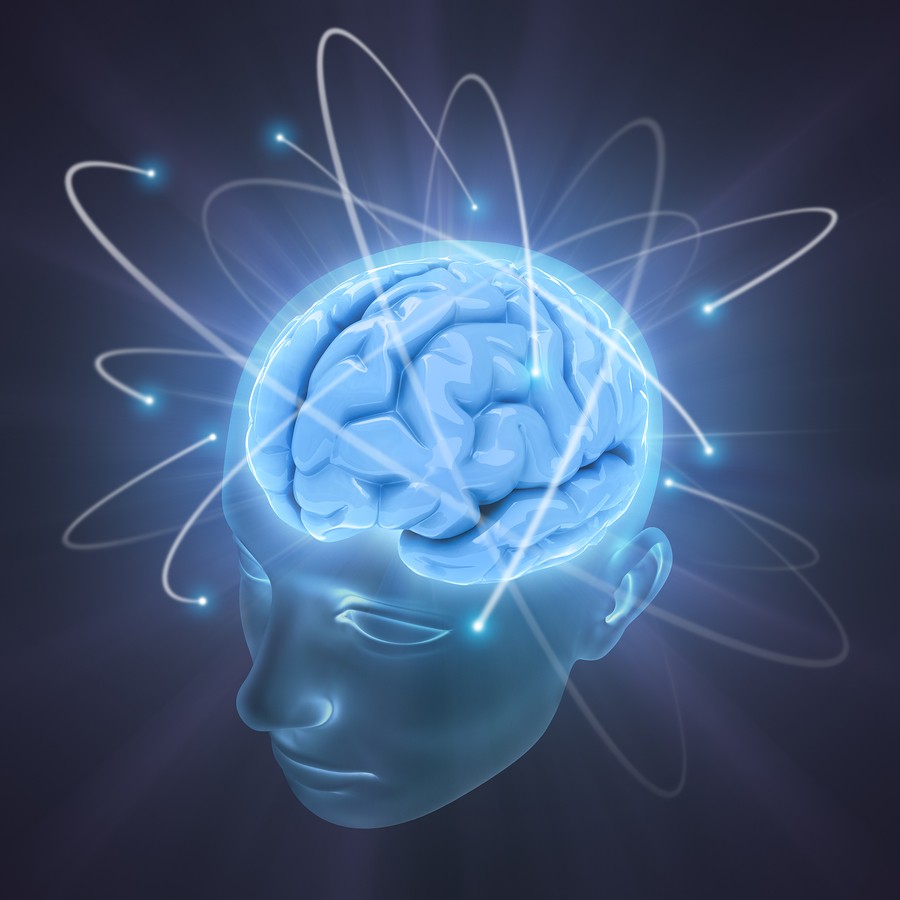 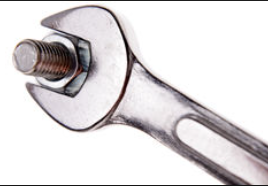 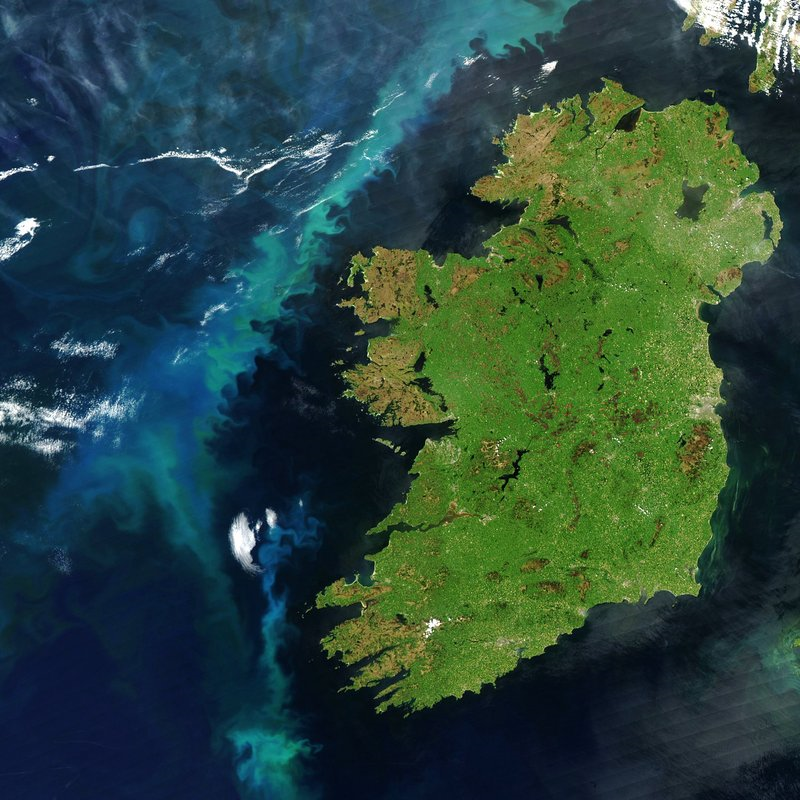 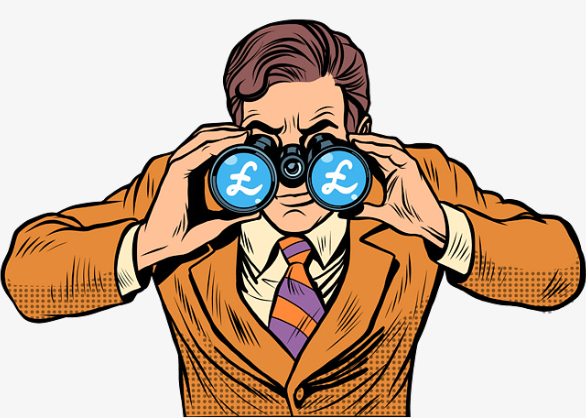 Capability modules
Adjusted promo 
pre approvals
Total business 
decision making
Extended planning 
horizon
Embedding
Implementation
Adoption
2017: “Are we really making the best decisions?”
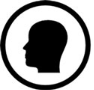 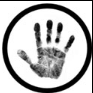 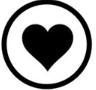 Process
(Heart)
Capability
(Head)
Tools / Insight
(Hand)
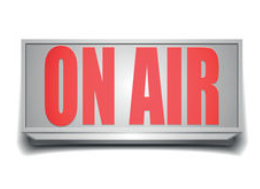 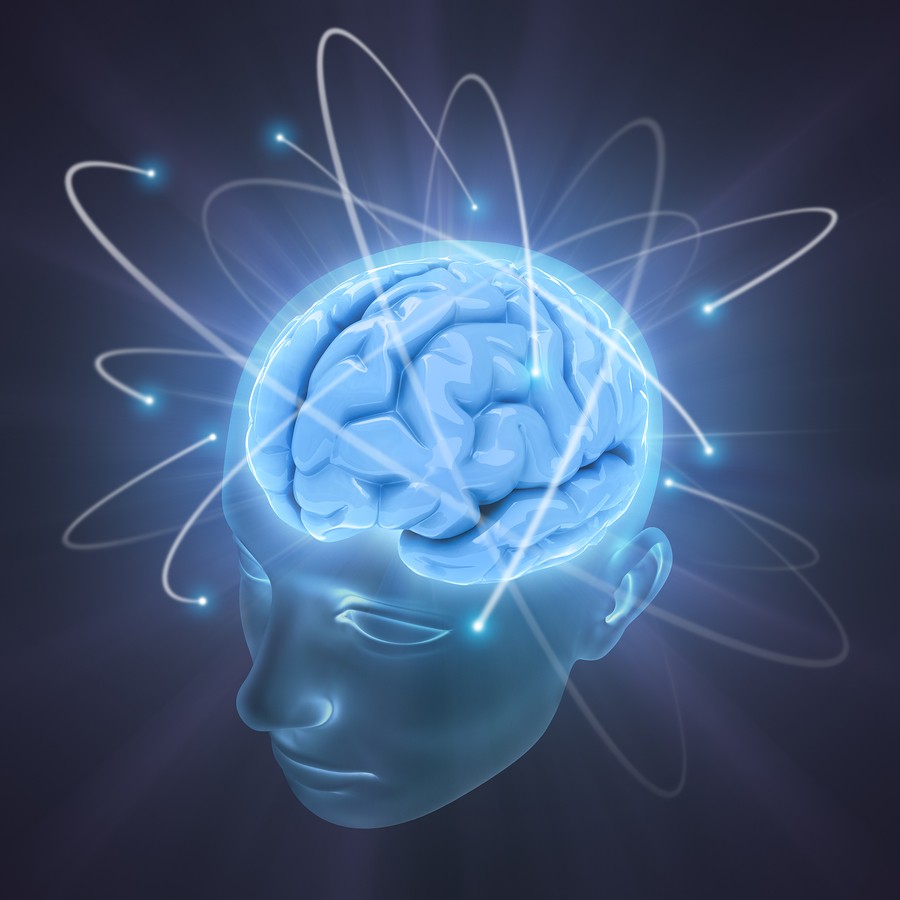 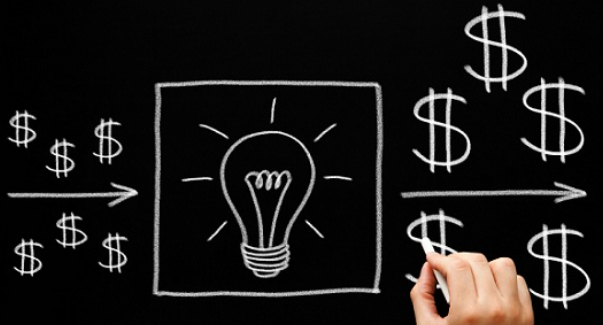 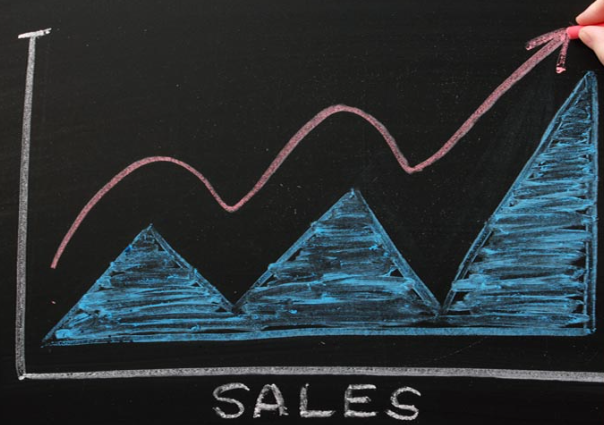 Capability modules
Promo optimisation
Display effectiveness
Live month discount 
optimisation
Embedding
Implementation
Adoption
2017: “Are we really making the best decisions?”
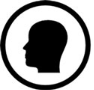 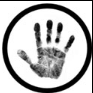 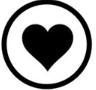 Process
(Heart)
Capability
(Head)
Tools / Insight
(Hand)
Identifying optimal promo mechanics
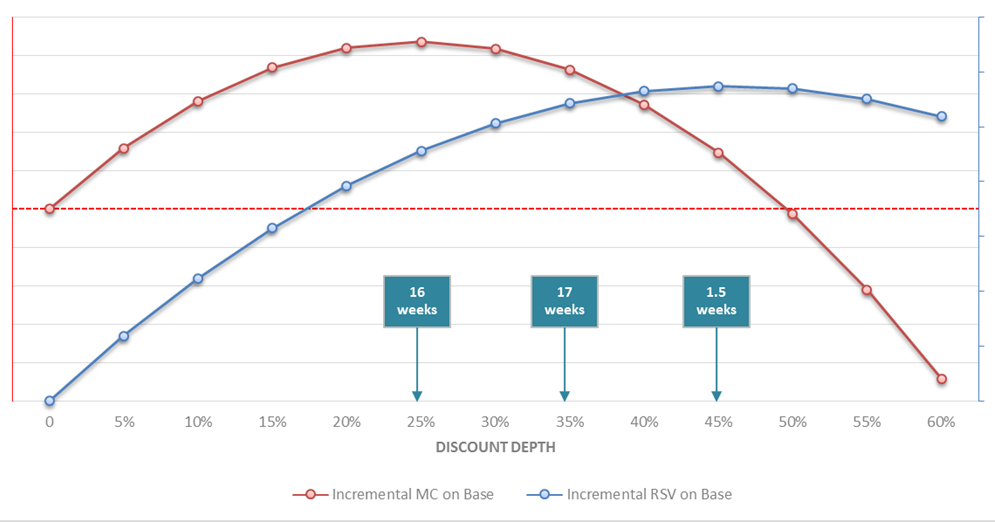 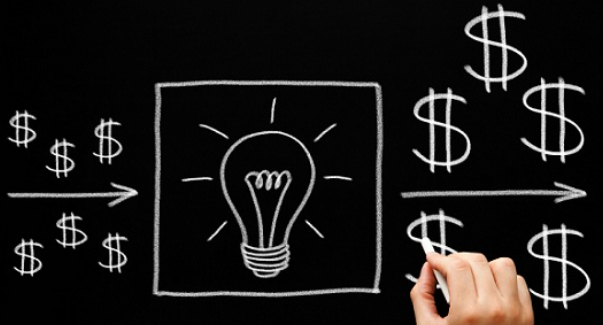 Promo optimisation
Embedding
Implementation
Adoption
2018: “Lets hit the accelerator – Sugar tax could change it all!”
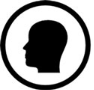 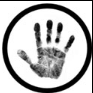 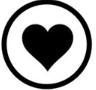 Process
(Heart)
Capability
(Head)
Tools / Insight
(Hand)
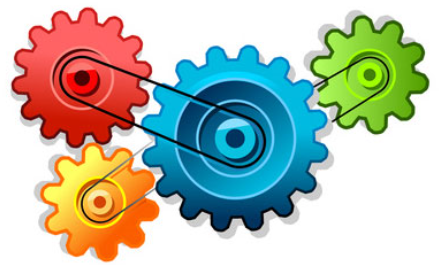 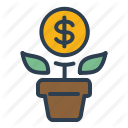 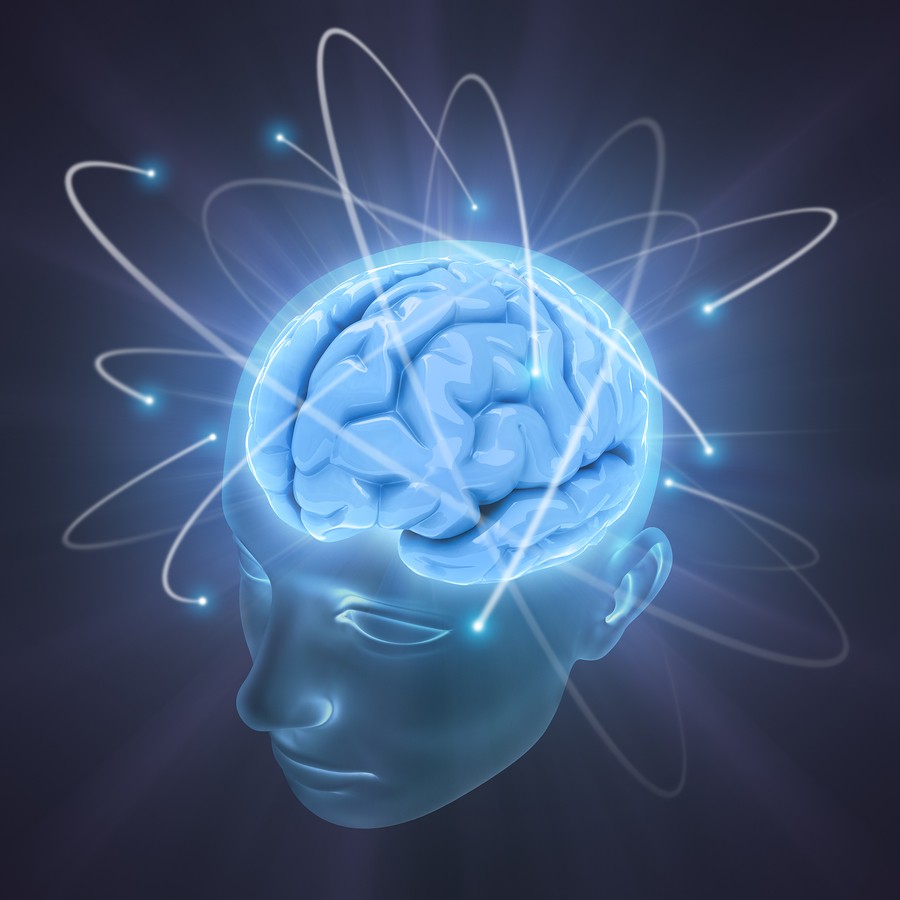 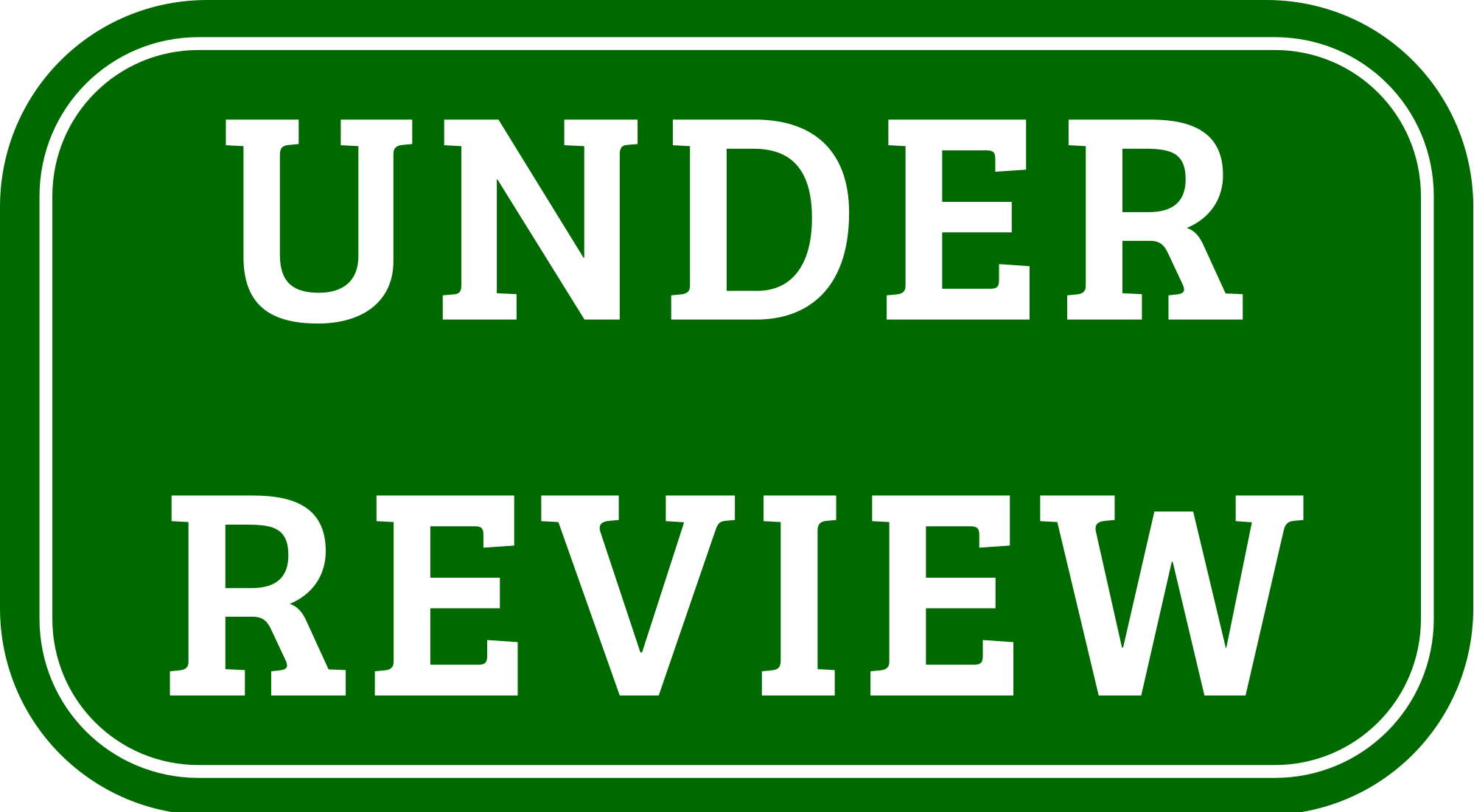 OPMP #2
Invest integration to
KAM curriculum
Revised evaluation
 process
Optimising ROI
Value delivered
We have made huge progress over 5 years
Revenue Growth Management Capability
Capability assessment
Approvals workflow launched
Promotion optimisation analysis
2015
2016
2017
2018
2013
2014
KAM capability
CCH IRE
Invest launch
Capability modules
Optimising the promotional management Process
Business efficiency
Spend effectiveness
100+ KAM days a year saved on forecasting

Weekly forecast accuracy improvement +13%

Time saving - 3 days vs 6 weeks pack re-engineering 

Reduced clashes

Embedded across the business
Removed loss making promotions

Optimisation: +34% improvement identified

Reduction in over-buy: €1M identified in single customer

Removal of quarter end push

Customer fine-tuning (funding models / display impact…)
My personal journey
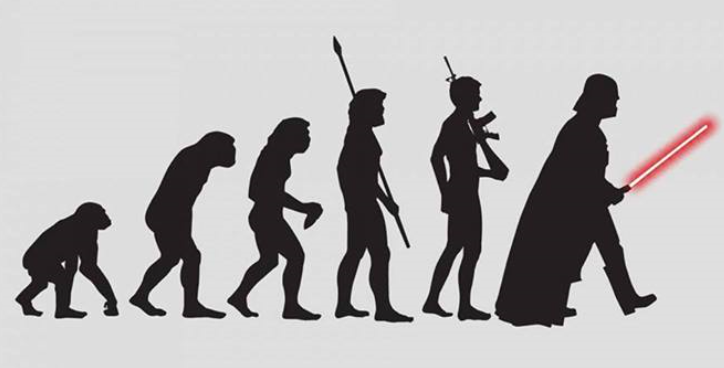 Learnings
We have taken many learnings from the experience
It’s not about the tool, its about how you adopt and embed
Don’t get hung up on the functionality 
Adoption through demand not push
Enabling and supporting
Relentless leadership commitment
Continuity
Any questions?
Happy to talk some more!
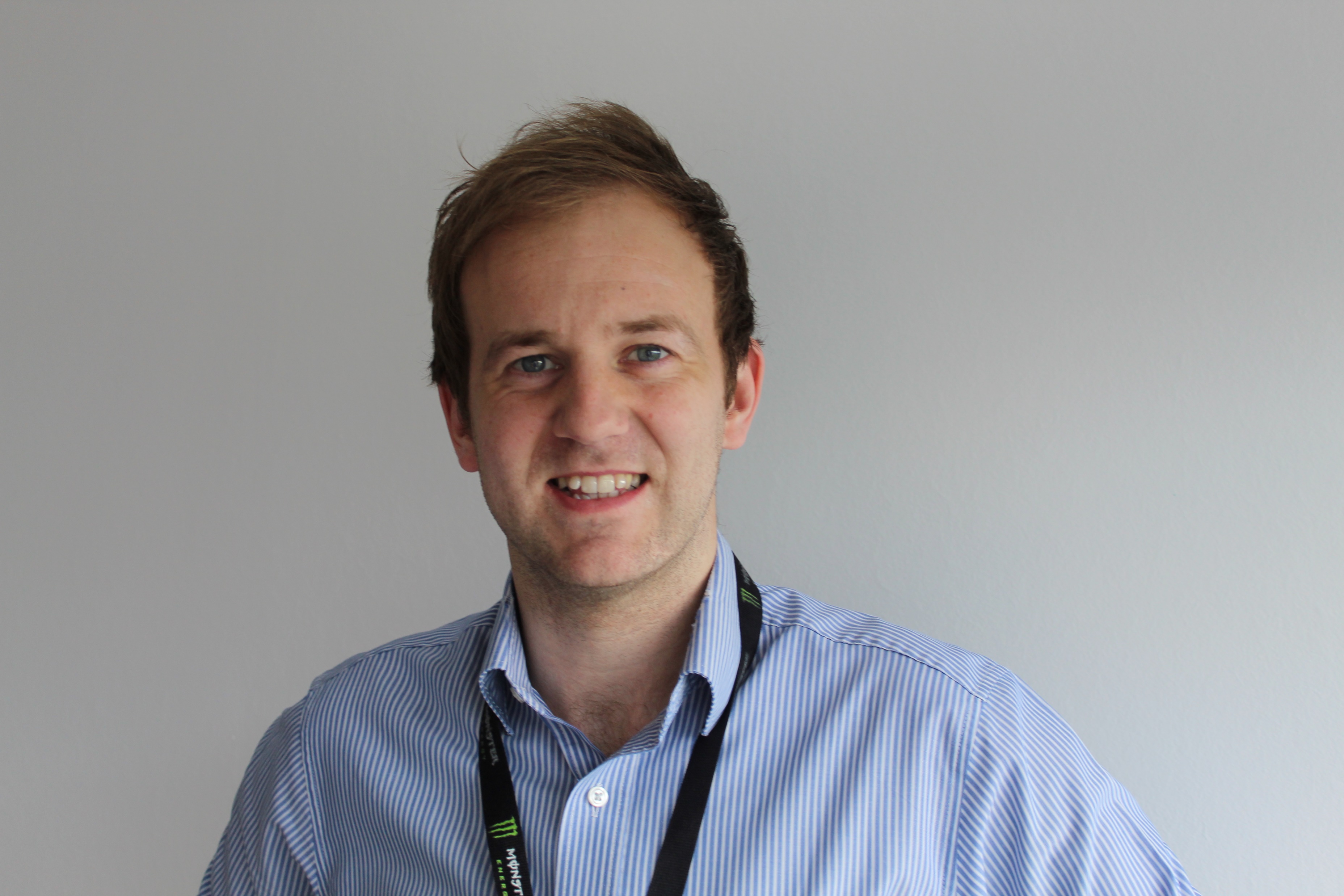 Christopher.Lemon@cchellenic.com
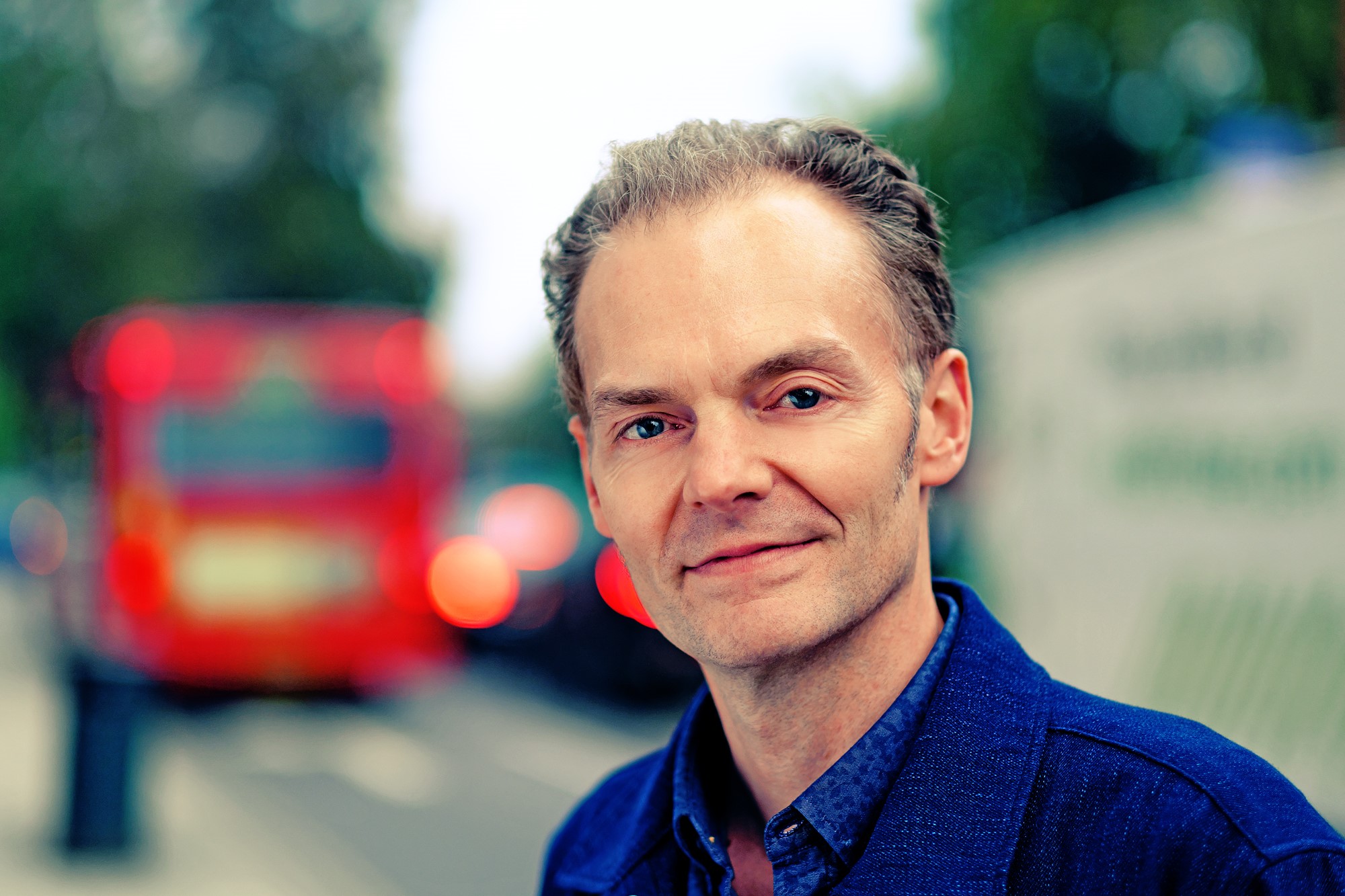 nick.ryan@acumenci.com
Thank you